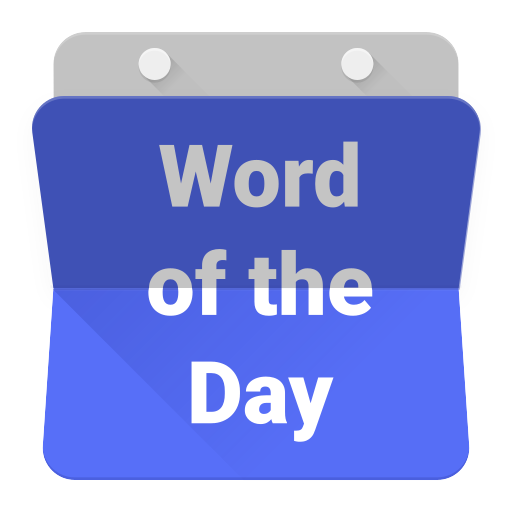 cuci mata
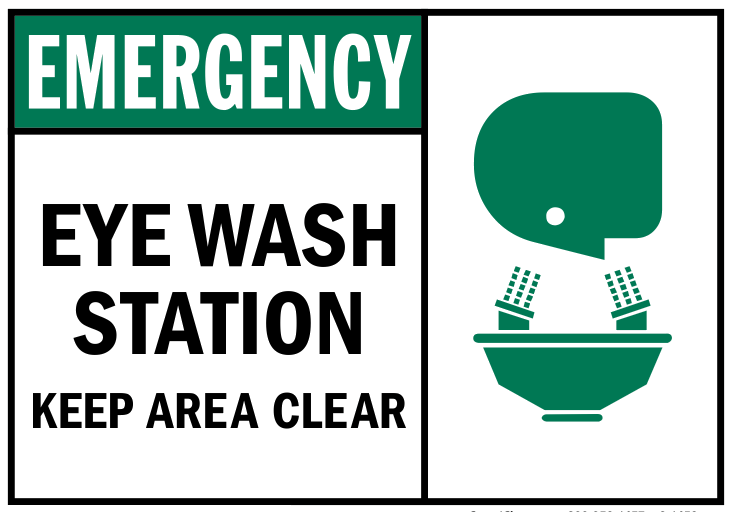 cuci mata
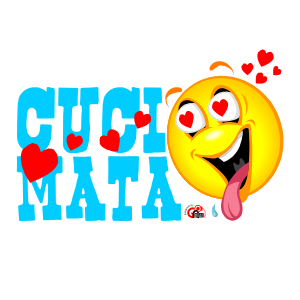 You’ve probably never seen an emergency eye-washing station, I know that I certainly haven’t!
Although “cuci mata”  (pronounced “choo-chi mah-tah”) means to “wash eyes”, in Indonesian it is also an idiom with a totally different meaning!
Yes, that’s right, “cuci mata” means to “check out” or “feast your eyes upon” hot members of the opposite sex.
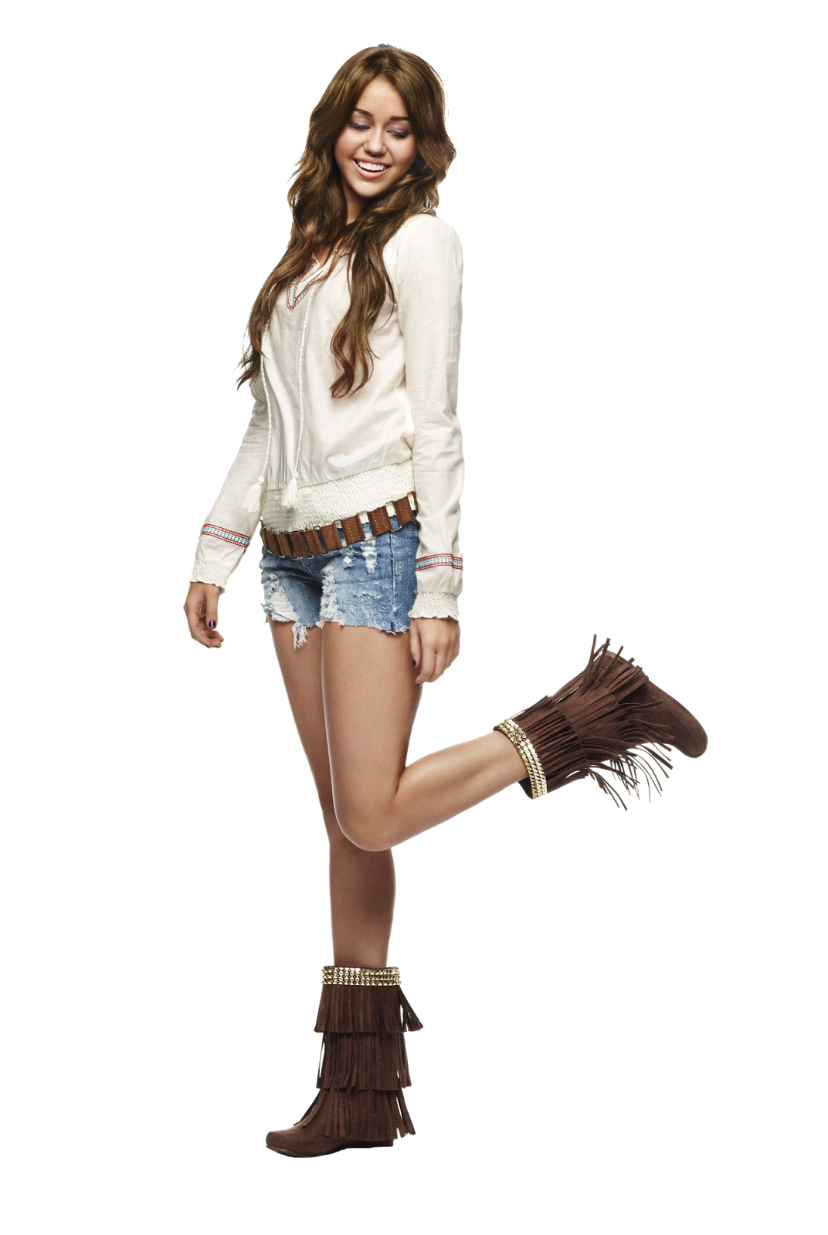 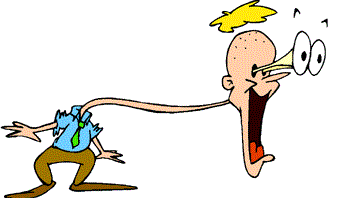 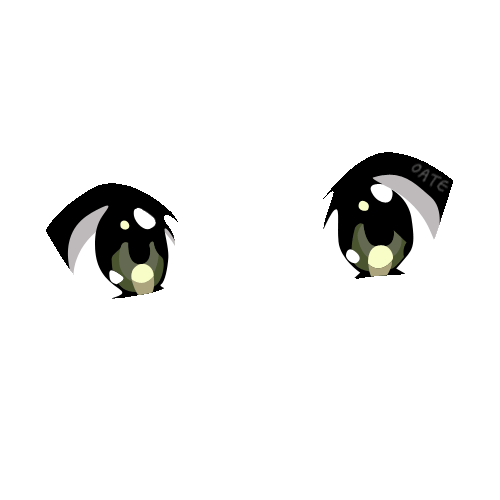 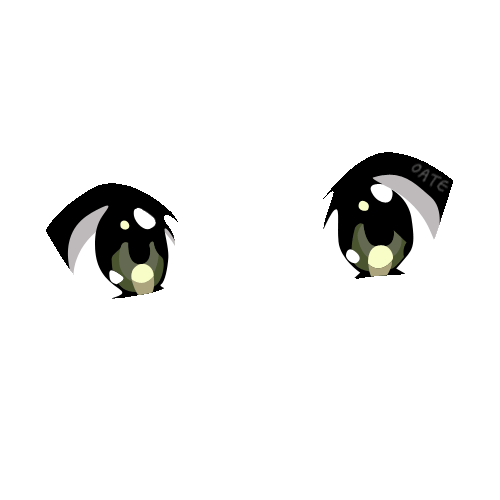 cuci mata
Be careful not to get caught out if you “cuci mata” in Indonesia !
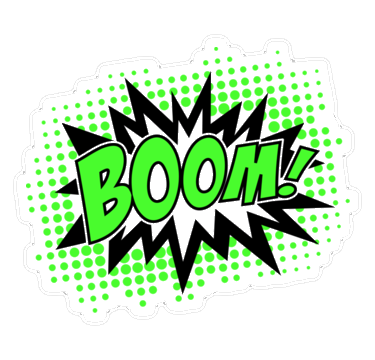 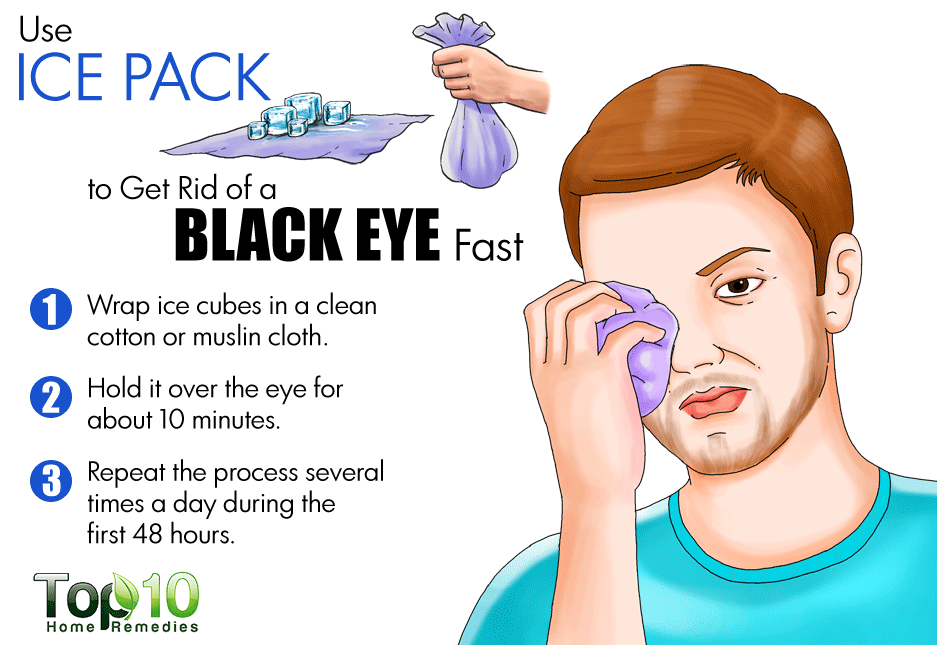 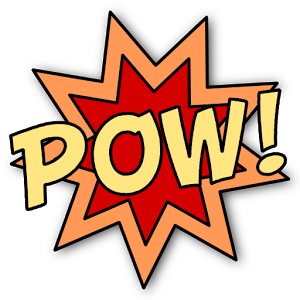 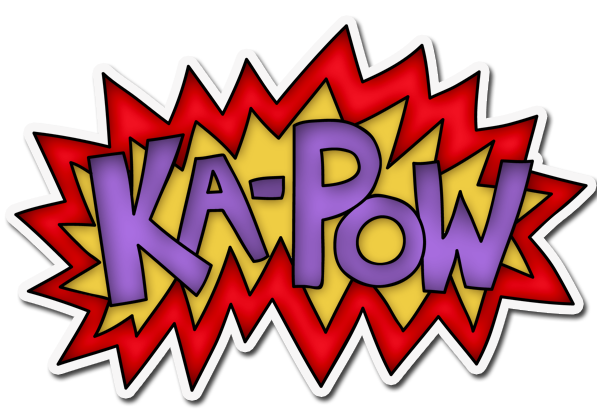 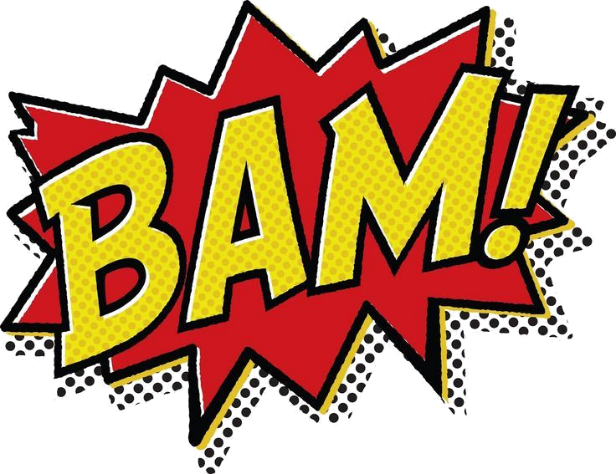